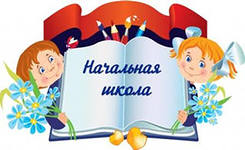 Урок русского языка в 3 «А» классе
Учитель начальных классов МБУ г.Тольятти СОШ №79
Кантур Т.И.
Тема : «Разбор слова по составу»
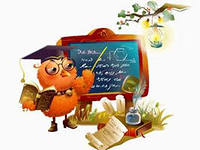 Цели урока :Образовательные:уточнить понятия “корень”, “приставка”, “суффикс”, “окончание”;составить совместно с учащимися алгоритм разбора слов по составу;Развивающие:развивать умения планировать, контролировать, регулировать и анализировать собственную учебную деятельность;развивать умение работать с источниками информации;Воспитательные:воспитывать культуру речи, любовь к слову, родному языку;воспитывать внимание, доброе отношение друг к другу.
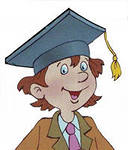 Составим
план разбора слова по составу
1.Найди основу
 (для этого выдели окончание)
2.Выдели корень
3.Выдели приставку
4.Выдели суффикс
Разбери слово по составу
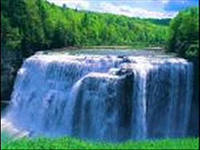 безводный 
подводник
водный
заводь
вода
водитель
Можно ли все слова назвать однокоренными?
К каждому слову подбери однокоренные по схемам
Отгадай загадки, напиши отгадки, 
образуй от отгадок однокоренные слова 
при помощи приставок
1.Никто её не пугает, а она дрожит.
2.Поле пашет, семь плугов тащит.
3.Ходит город-великан на работу в океан.
4.На море, в реках и озёрах я плаваю проворный, скорый.
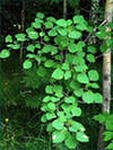 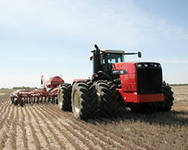 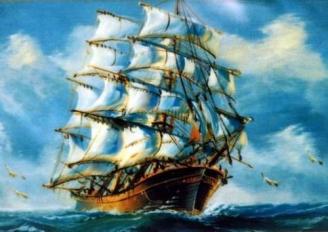 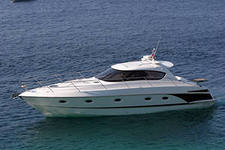 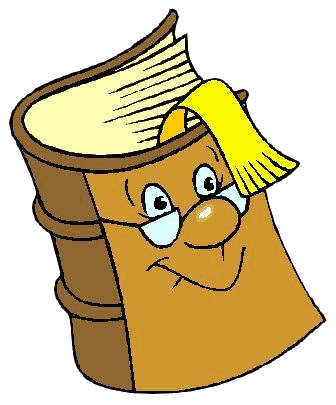 Молодцы!
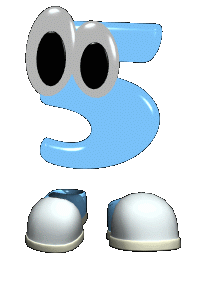 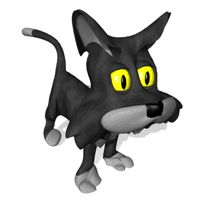